PRE SHOW
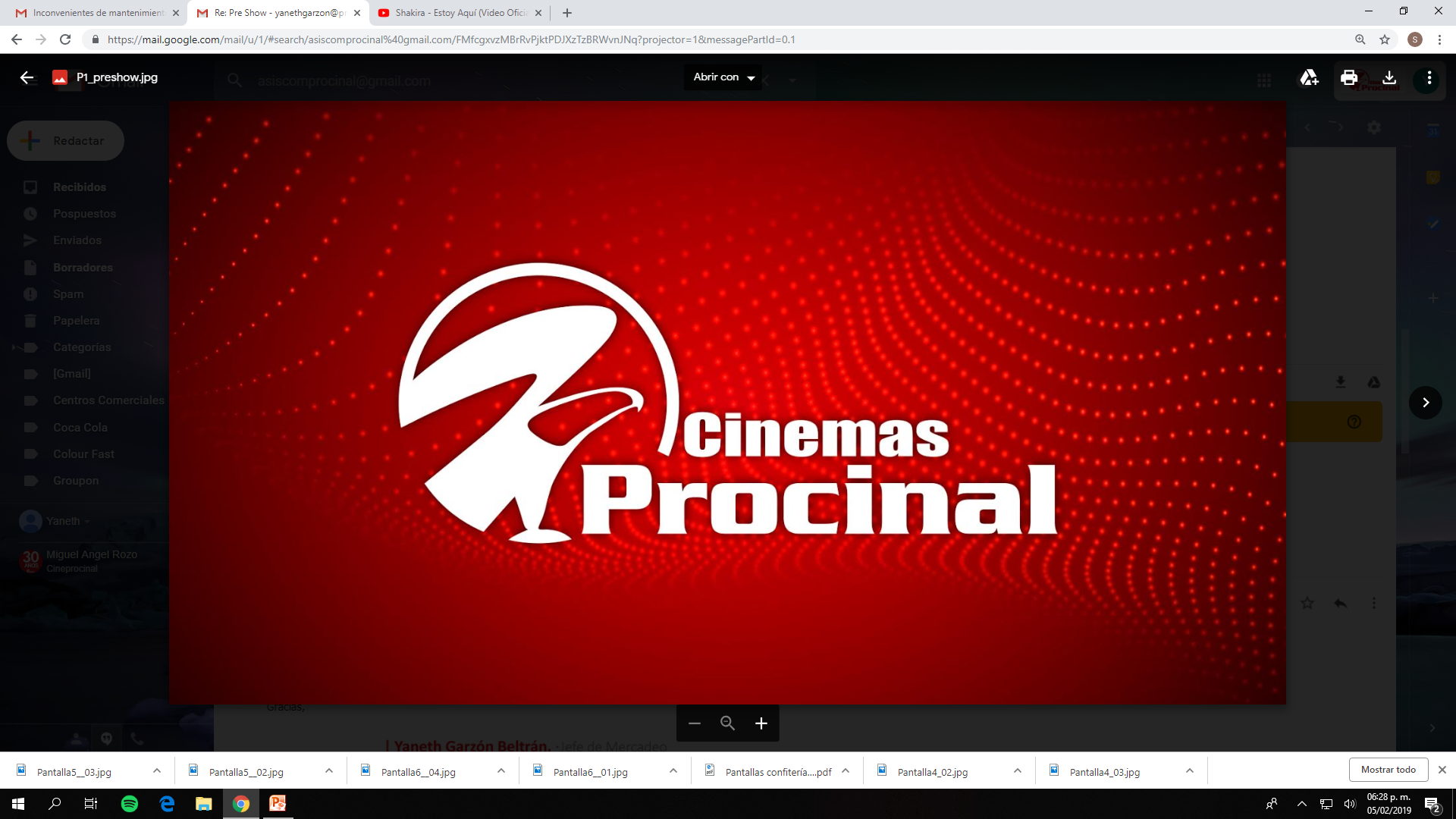 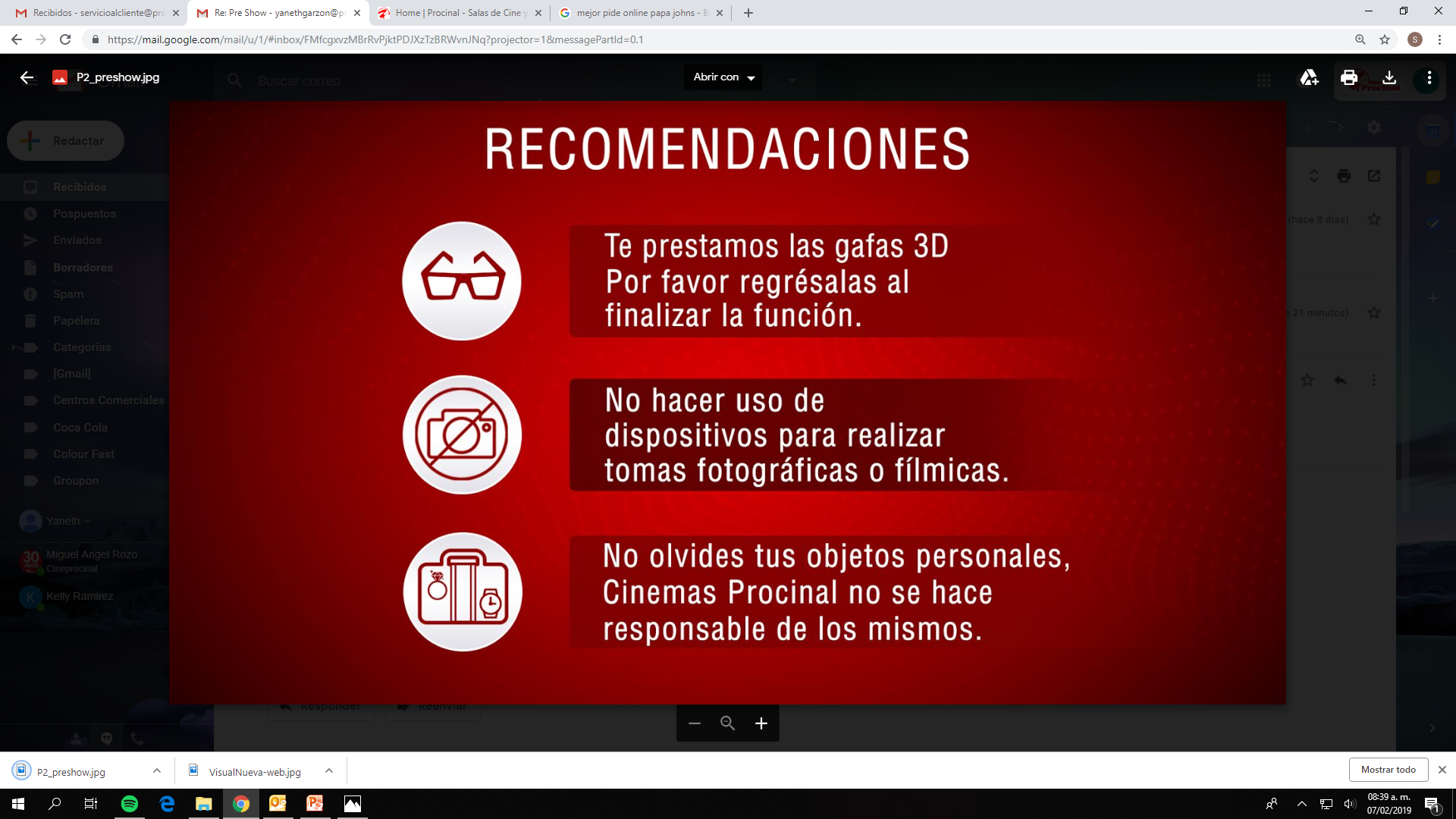 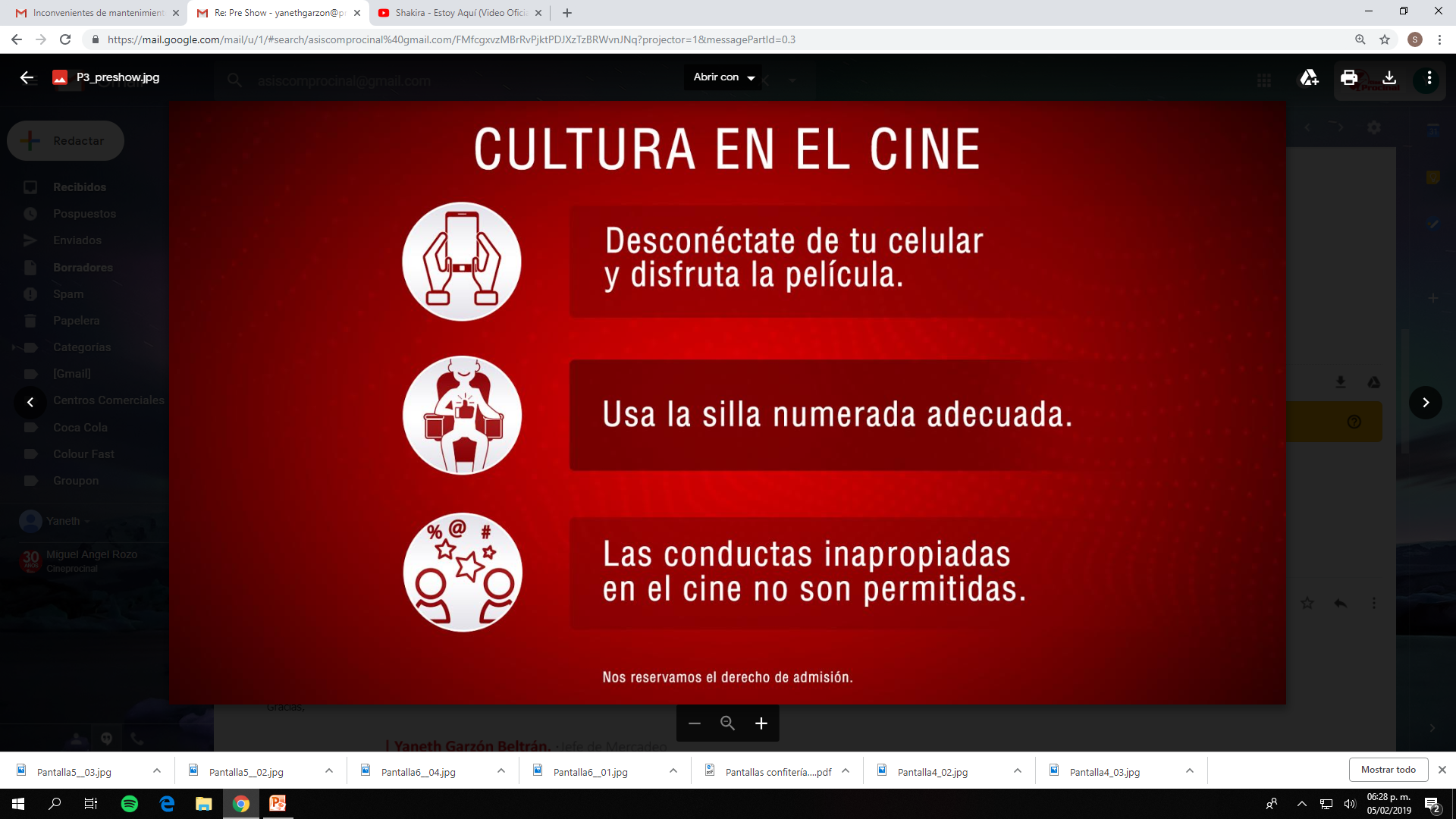 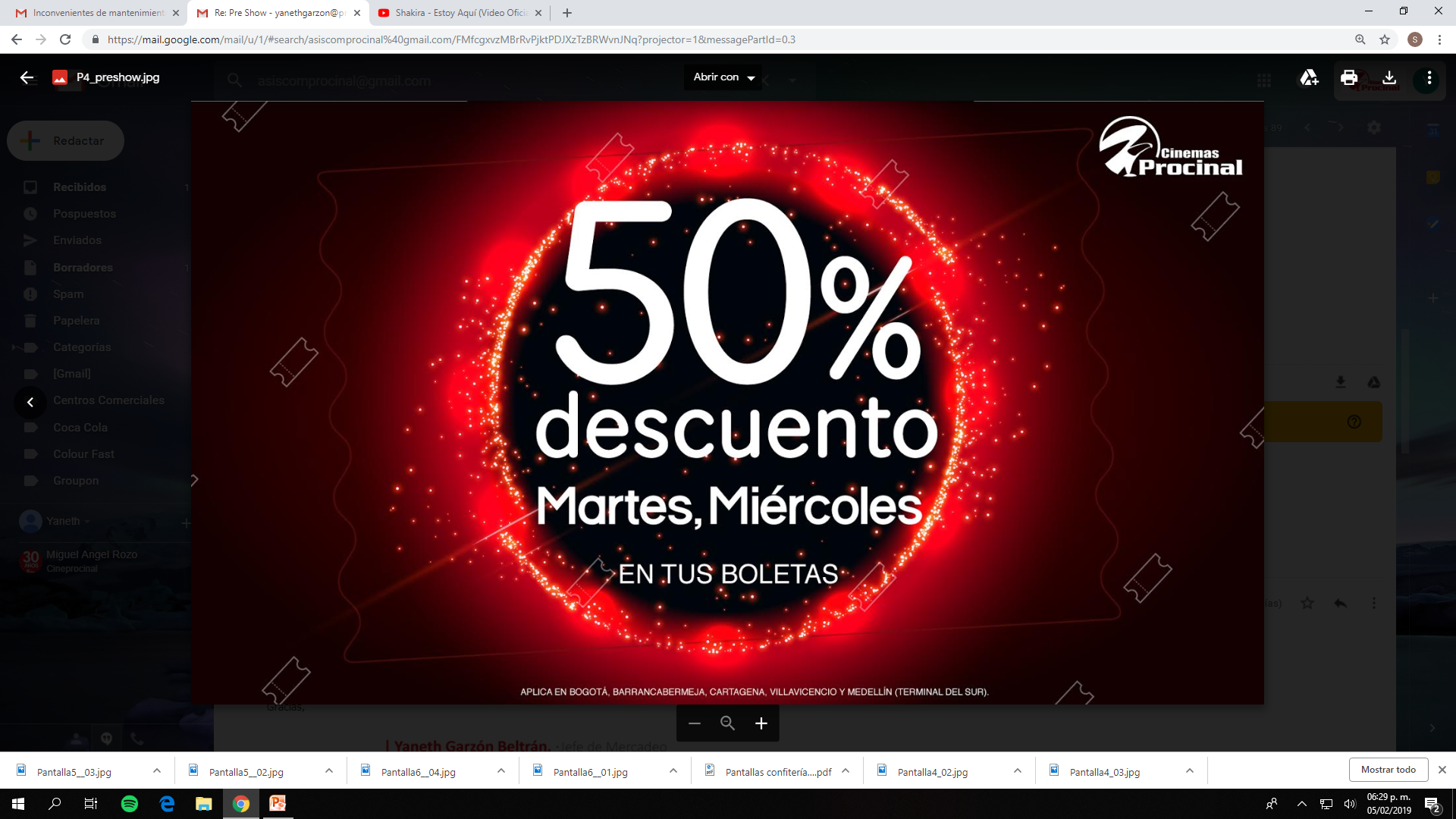